PHY 711 Classical Mechanics and Mathematical Methods
10-10:50 AM  MWF  Olin 103

Plan for Lecture 10:
Continue reading Chapter 3 & 6
Summary & review
Lagrange’s equations with constraints
9/19/2012
PHY 711  Fall 2012 -- Lecture 10
1
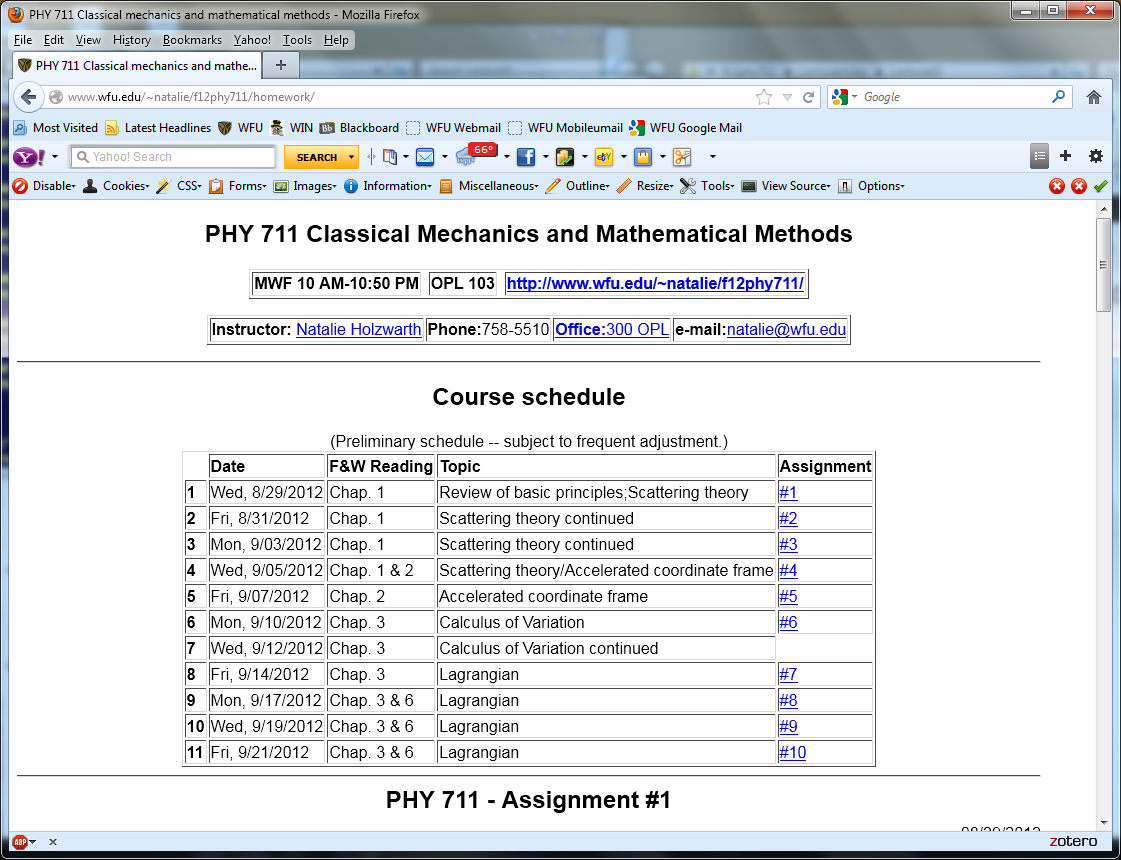 9/19/2012
PHY 711  Fall 2012 -- Lecture 10
2
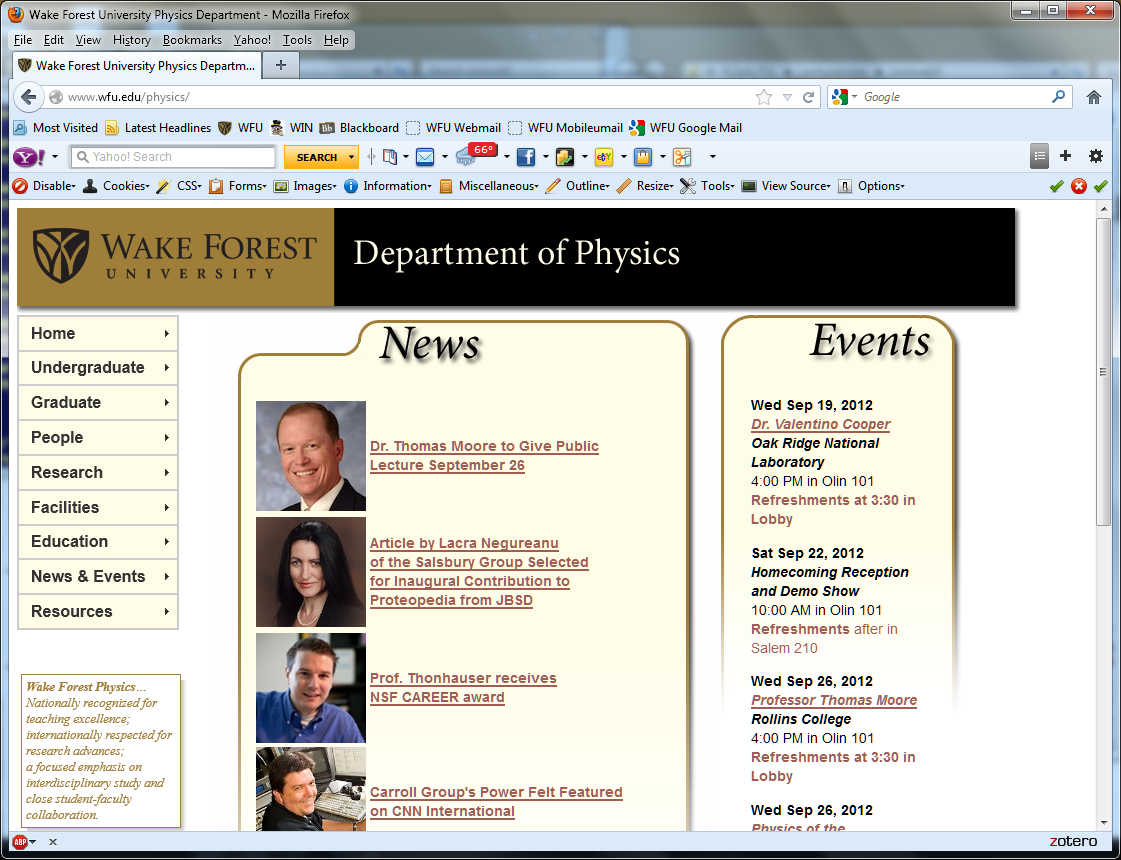 9/19/2012
PHY 711  Fall 2012 -- Lecture 10
3
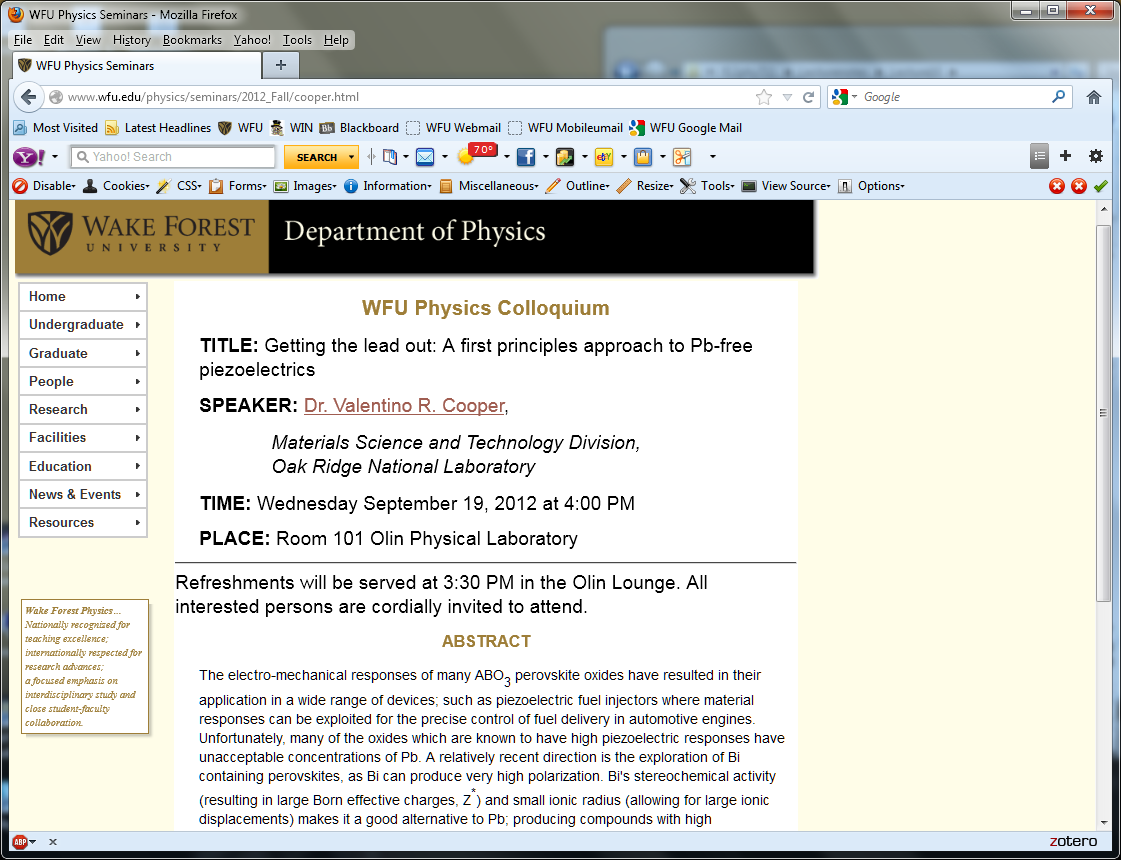 9/19/2012
PHY 711  Fall 2012 -- Lecture 10
4
Comment on problem set #6
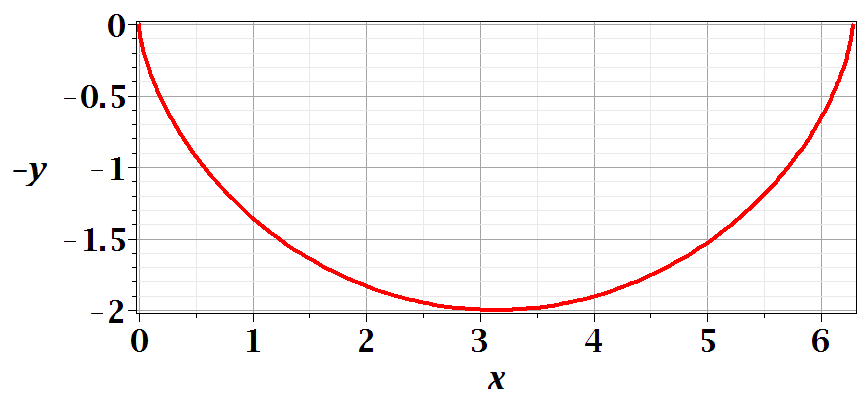 s
9/19/2012
PHY 711  Fall 2012 -- Lecture 10
5
9/19/2012
PHY 711  Fall 2012 -- Lecture 10
6
Comments on generalized coordinates:
Here we have assumed that the generalized coordinates 
 qs    are independent.   Now consider the possibility that the coordinates are related through constraint equations of the form:
Lagrange
multipliers
9/19/2012
PHY 711  Fall 2012 -- Lecture 10
7
Simple example:
u
q
y
x
q
9/19/2012
PHY 711  Fall 2012 -- Lecture 10
8
9/19/2012
PHY 711  Fall 2012 -- Lecture 10
9
Rational for Lagrange multipliers
9/19/2012
PHY 711  Fall 2012 -- Lecture 10
10
Euler-Lagrange equations with constraints:
Example:
r
q
mg
9/19/2012
PHY 711  Fall 2012 -- Lecture 10
11
Example continued:
9/19/2012
PHY 711  Fall 2012 -- Lecture 10
12
Another example:
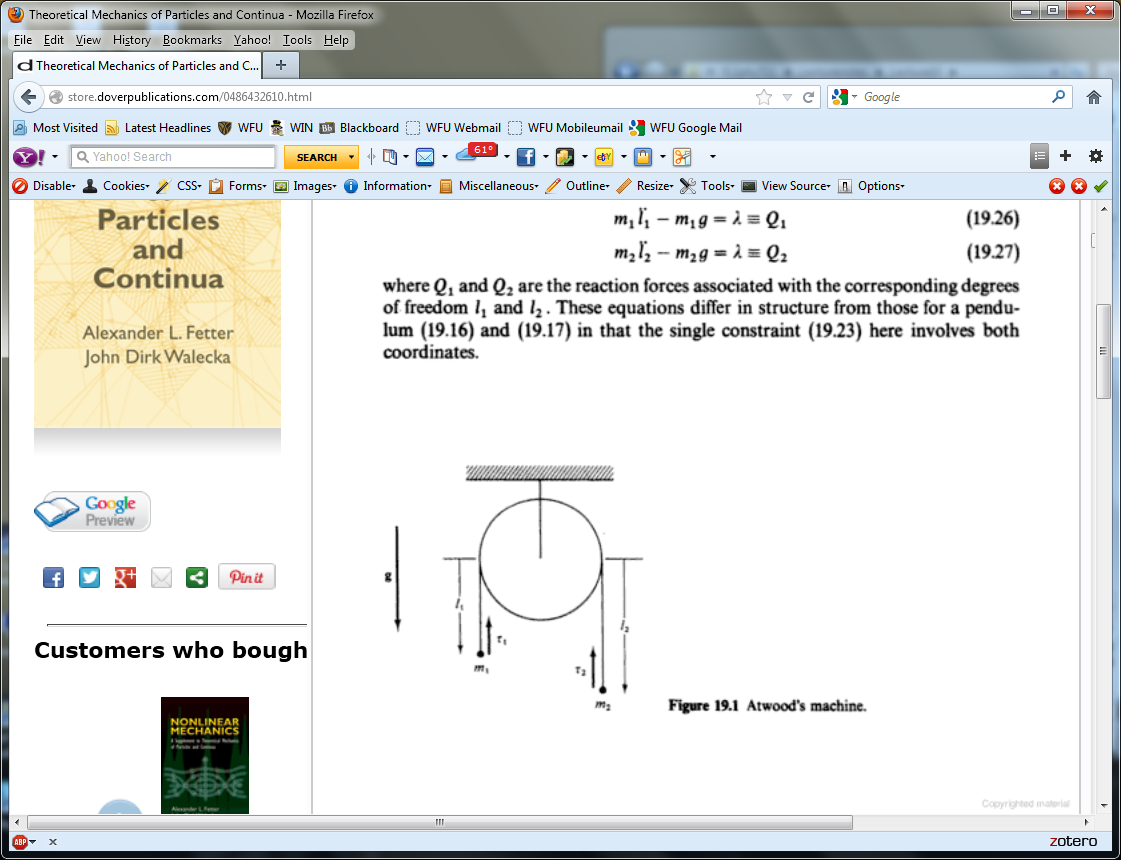 9/19/2012
PHY 711  Fall 2012 -- Lecture 10
13